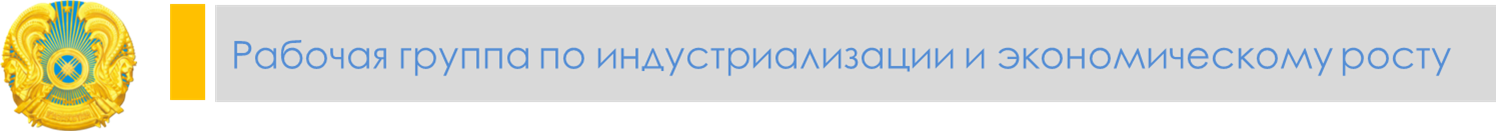 МИНИСТЕРСТВО  ТРУДА И СОЦИАЛЬНОЙ ЗАЩИТЫ НАСЕЛЕНИЯ РК
О ХОДЕ ВНЕДРЕНИЯ НОВОЙ МОДЕЛИ  ТРУДОВОГО КОДЕКСА В РЕСПУБЛИКИ КАЗАХСТАН В СВЕТЕ РЕАЛИЗАЦИИ 83 ШАГА ПЛАНА НАЦИИ «100 КОНКРЕТНЫХ ШАГОВ»
г. Астана 2017 г.
2
Регулирование трудовых отношений
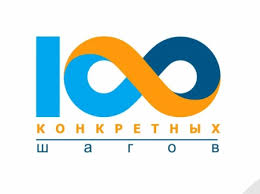 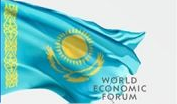 ЛИБЕРАЛИЗАЦИЯ ТРУДОВЫХ ОТНОШЕНИЙ
НОВЫЙ ТРУДОВОЙ КОДЕКС
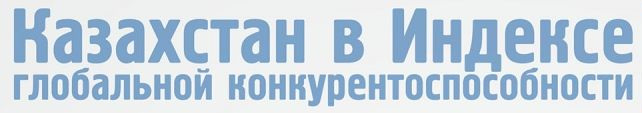 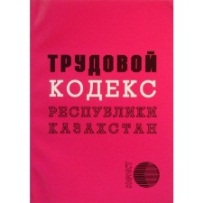 ЭФФЕКТИВНОСТЬ
 РЫНКА ТРУДА
ЦЕЛИ:
ПРАВОВОЕ РЕГУЛИРОВАНИЕ трудовых отношений, НАПРАВЛЕННОЕ на ЗАЩИТУ ПРАВ и ИНТЕРЕСОВ СТОРОН трудовых отношений, УСТАНОВЛЕНИЕ МИНИМАЛЬНЫХ ГАРАНТИЙ прав и свобод в сфере труда.
20 место
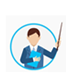 ЗАДАЧИ:
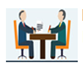 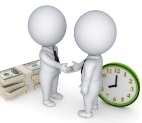 СОЗДАНИЕ необходимых ПРАВОВЫХ УСЛОВИЙ, направленных на достижение БАЛАНСА ИНТЕРЕСОВ СТОРОН ТРУДОВЫХ ОТНОШЕНИЙ, социальной стабильности, общественного согласия
Издержки, 
связанные с увольнением
Практика найма и увольнения
Гибкость при установлении заработных плат
3
Мониторинг социальной напряженности в предприятиях
КАРТА ТРУДОВЫХ РИСКОВ
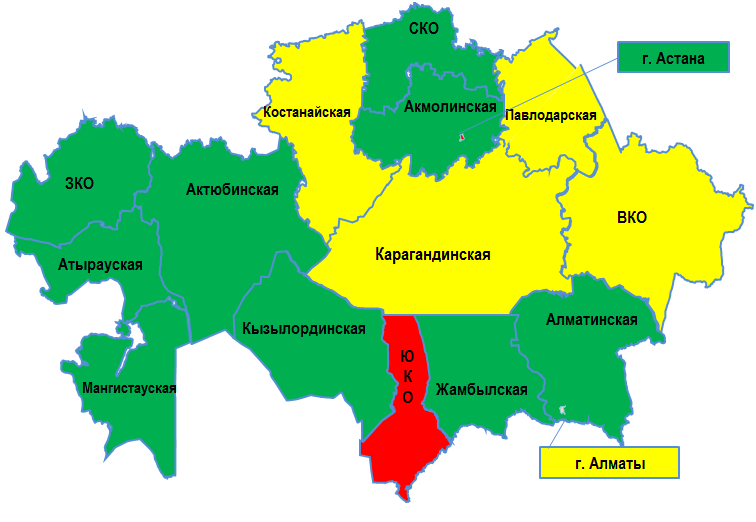 ЕЖЕМЕСЯЧНО
МОНИТОРИНГОМ
ОХВАТЫВАЕТСЯ СВЫШЕ
250
ПРЕДПРИЯТИЙ
Высокий
С ЧИСЛЕННОСТЬЮ
БОЛЕЕ
100 тыс.
РАБОТНИКОВ
Незначительный
Средний
Минимальный
Вероятность возникновения нестабильной ситуации в областях  достаточно высока.
В зоне стабильности находятся показатели области. Ситуация  в регионах
вполне благоприятная.
Существуют проблемные зоны, требующие решения, либо предпосылки для углубления дестабилизации в коллективах
По всем показателям регион находится в зоне высокого риска. Ситуация нестабильна и может привести к росту протестной активности работников.
4
Меры по усилению социального партнерства и предупреждению трудовых конфликтов
Совместно с профсоюзами, ассоциациями работодателей РЕАЛИЗУЕТСЯ КОМПЛЕКСНЫЙ ПЛАН ЭКСПЕРТНОГО РАЗЪЯСНЕНИЯ положений НОВОГО ТРУДОВОГО КОДЕКСА РК.
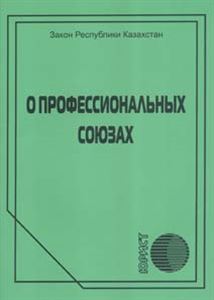 ЗАКОН «О ПРОФСОЮЗАХ»
от 7 июня 2014 года
5 тыс.
обучающих семинаров
С ОХВАТОМ БОЛЕЕ 200 ТЫС. РАБОТНИКОВ
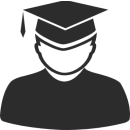 ЦЕЛИ:
В результате принятых мер СНИЖЕНА КОЛИЧЕСТВО ТРУДОВЫХ КОНФЛИКТОВ
ОПРЕДЕЛЕНИЯ организационных основ ПРОФСОЮЗНОГО ДВИЖЕНИЯ, ПОВЫШЕНИЯ его роли в социальном партнерстве ДЛЯ ЗАЩИТЫ трудовых, социально-экономических прав и интересов работников и ПРЕДУПРЕЖДЕНИЯ СОЦИАЛЬНО-ТРУДОВЫХ КОНФЛИКТОВ
УМЕНЬШИЛАСЬ КОЛИЧЕСТВО ТРУДОВЫХ КОНФЛИКТОВ
3,5 
раза
(по сравнению с 2013 годом)
МЕРЫ:
В СТРАНЕ ДЕЙСТВУЕТ:
Разработана концепция законопроекта по вопросам совершенствования профсоюзов и разрешения трудовых конфликтов;
ВС РК подготовлено новое нормативное постановление по вопросам применения судами законодательства при разрешения трудовых споров.
467 
профсоюзов
С ОХВАТОМ БОЛЕЕ 3 МЛН. РАБОТНИКОВ
5
Структура нарушений трудового законодательства
С НАЧАЛА 2017 ГОДА ГОСУДАРСТВЕННЫМИ ИНСПЕКТОРАМИ ТРУДА ПРОВЕДЕНО 5444 ПРОВЕРОК И ВЫЯВЛЕНО 8130 НАРУШЕНИЙ.
УДЕЛЬНЫЙ ВЕС ВЫЯВЛЕННЫХ НАРУШЕНИЙ:
УДЕЛЬНЫЙ ВЕС НАРУШЕНИЙ В СФЕРЕ ТРУДОВЫХ ОТНОШЕНИЙ:
30% НАРУШЕНИЯ СРОКОВ ВЫПЛАТЫ ЗАРАБОТНОЙ ПЛАТЫ
7% НАРУШЕНИЯ В СФЕРЕ ЗАНЯТОСТИ НАСЕЛЕНИЯ
65% НАРУШЕНИЯ В СФЕРЕ ТРУДОВЫХ ОТНОШЕНИЙ
46% ИНЫЕ НАРУШЕНИЯ
4% НАРУШЕНИЯ СРОКОВ ПРЕДОСТАВЛЕНИЯ ТРУДОВЫХ ОТПУСКОВ
15% НЕСООТВЕТСТВИЕ СОДЕРЖАНИЯ ТРУДОВОГО ДОГОВОРА
28% НАРУШЕНИЯ БЕЗОПАСНОСТИ И ОХРАНЫ ТРУДА
5% ИСПОЛЬЗОВАНИЕ ТРУДА РАБОТНИКОВ БЕЗ ЗАКЛЮЧЕНИЯ ТРУДОВОГО ДОГОВОРА
6
Принятые меры по допущенным нарушениям
Работодателям выдано  более 3,4 ТЫС. ПРЕДПИСАНИЙ об устранении нарушений в области трудового законодательства, и наложено более 1,7 ТЫС. административных штрафов на сумму 257 МЛН. ТЕНГЕ
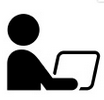 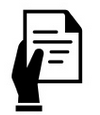 Рассмотрено 12,9 ТЫС. ОБРАЩЕНИЙ, проведено 361 СПЕЦИАЛЬНЫХ РАССЛЕДОВАНИЙ несчастных случаев на производстве
Освобождено от занимаемой должности 161 должностных лиц, виновных в нарушении правил по БИОТ. В силу реальной угрозы жизни и здоровью работников ГИТ была запрещена работа 7 оборудований, 5 производственных объектов и деятельность 12 организаций
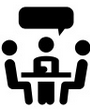 ГОСУДАРСТВЕННЫМИ ИНСПЕКТОРАМИ ТРУДА
В целях рассмотрения вопроса об уголовной ответственности должностных лиц, виновных в допущенных нарушениях госинспекторами труда в правоохранительные органы направлено 761 МАТЕРИАЛОВ, по которым возбуждено 604 УГОЛОВНЫХ ДЕЛ
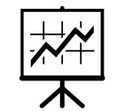 6
7
Мониторинг по обязательным пенсионным взносам и социальным отчислениям
ИНТЕРАКТИВНАЯ КАРТА социальных проблем
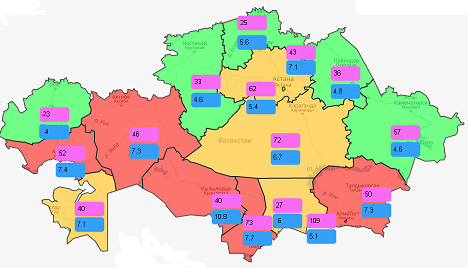 - ОТРАСЛИ:
ОБРАБАТЫВАЮЩАЯ ПРОМЫШЛЕННОСТЬ – 21%
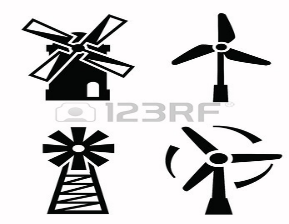 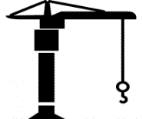 СТРОИТЕЛЬСТВО – 13,6%
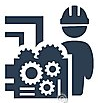 ТРАНСПОРТИРОВКА и
СКЛАДИРОВАНИЕ – 8,6%
78%
- ПРЕДПРИЯТИЯ:
22%
КРУПНЫЕ
СРЕДНИЕ И МАЛЫЕ
МЕРЫ:
Сведения направляются МИО для установления причин снижения и при необходимости посещения работодателей в рамках профилактических мер.
* данные на 1 июля 2017 года
8
Мониторинг и контроль выплаты задолженности по 
заработной плате
За истекший период т.г. взыскано 1,9 МЛРД. ТЕНГЕ задолженности и защищены права более 15 ТЫС. работников.
ПО ОТРАСЛЯМ:
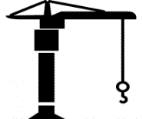 СТРОИТЕЛЬСТВО – 23%
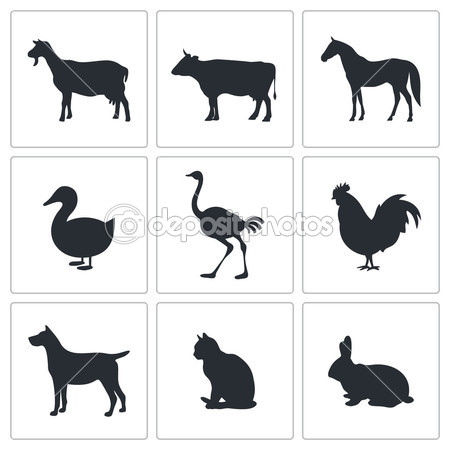 СЕЛЬСКОХОЗЯЙСТВО – 10%
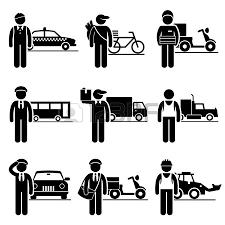 ПРЕДОСТАВЛЕНИЕ УСЛУГ– 9%
72%
ПО ПРЕДПРИЯТИЯМ:
20%
МАЛЫЕ
СРЕДНИЕ
МЕРЫ:
Включить предписание ГИТ в перечень исполнительных документов предусм. ЗРК «Об исполнительном производстве и статусе судебных исполнителей»
* данные на 4 августа 2017 года
9
Формализация трудовых отношений
Исходя из РЕЗУЛЬТАТОВ РАБОТ по массовому УТОЧНЕНИЮ СОЦИАЛЬНЫХ СТАТУСОВ граждан в рамках ВНЕДРЕНИЯ ОСМС, путем ПОДВОРОВОГО ОБХОДА проведена оценка «ТЕНЕВОЙ ЗАНЯТОСТИ».
Оценка «скрытой безработицы» и «теневой занятости» на 09.08.17г. исходя из 5,7 млн. чел., не имеющих статуса в ОСМС
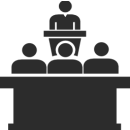 тыс. человек
Непродуктивные занятые
1 410
Незарегистрированные
безработные
286
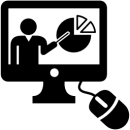 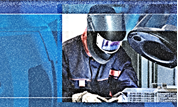 Незарегистрированные
самозанятые
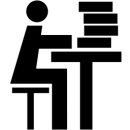 НЕФОРМАЛЬНАЯ ИЛИ ТЕНЕВАЯ ЗАНЯТОСТЬ
988
Работающие без
ОПВ
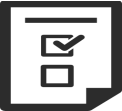 Наличие неформальных трудовых отношений приводит к комплексу негативных последствий: 
граждане лишаются гарантий в сфере труда, пенсионного обеспечения, в т.ч. исключение их из системы соцстрахования, правовой защиты и внедряемого медстрахования;
остаются недоступными для работников банковские услуги;
государству наносится ущерб в виду непоступления налогов.
МЕРЫ:
Проверка статуса по линии ГИТ, КГД МФ РК;
В рамках созданной рабочей группы, в целях стимулирования с учетом проведенного анализа правоприменительной практики прорабатывается предложения по вопросам упрощения практики найма работников, включая заключение трудового договора, изменения условий труда работников.
10
Мониторинг высвобождения работников
СОКРАЩЕНИЕ
на 230 предприятиях 2364 человек
НАХОДЯТСЯ В ЗОНЕ РИСКА
 в отпусках без сохранения ЗП 
2,2 тыс. чел на 47 предприятиях 
 в режиме  неполного рабочего времени 
 2,8 тыс. чел на 50 предприятиях 
 простой с оплатой ЗП
0,5 тыс. чел на 16 предприятиях
По республике заключено 115 тыс. меморандумов с общей численностью  работников более 2,8 млн. человек.
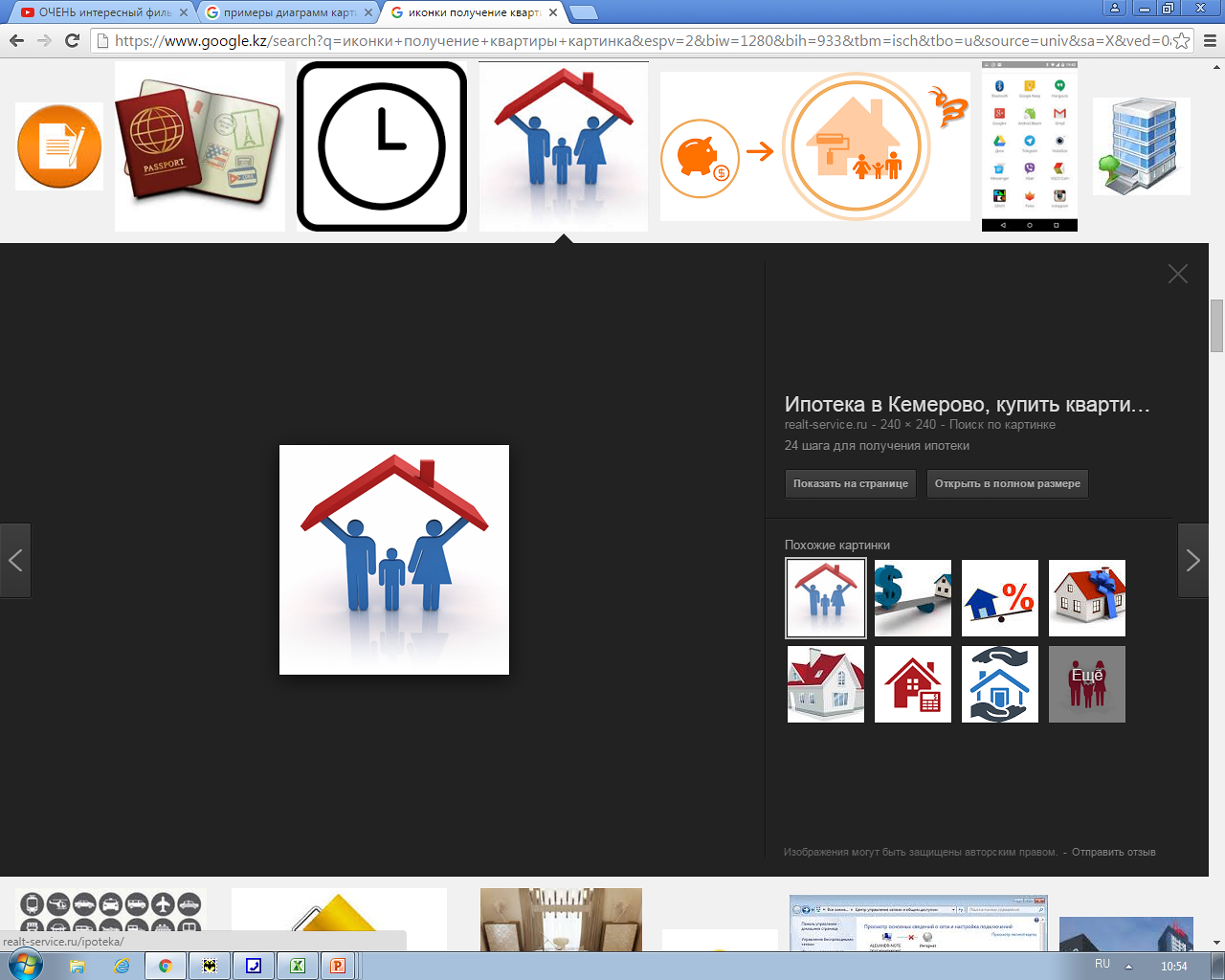 МЕРЫ:
Усилить разъяснительную работу с работодателями по сохранению рабочих мест с максимальными применением действующих механизмов ТК РК.
* данные на 4 августа 2017 года
11
Мониторинг по обеспечению безопасных условий     
   труда
СОЗДАНО БОЛЕЕ 12 ТЫС.
ПРОИЗОДСТВЕННЫХ СОВЕТОВ
90 ПРЕДПРИЯТИЙ
670 ТЫС.
СТАЛИ ОБЛАДАТЕЛЯМИ СЕРТИФИКАТА ДОВЕРИЯ
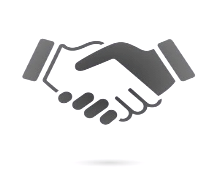 работников получили компенсации на сумму
ПРОВЕДЕНЫ БОЛЕЕ  231
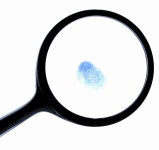 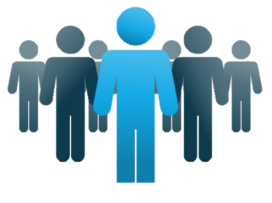 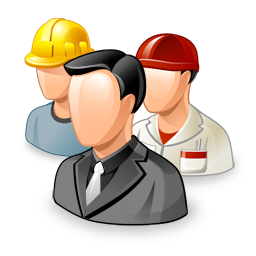 ПРОФИЛАКТИЧЕСКИХ ПОСЕЩЕНИЙ ПРЕДПРИЯТИЙ
99,7 МЛРД. 
тенге
12
Мониторинг производственного травматизма
*ПО ОТРАСЛЯМ:
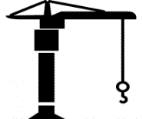 СТРОИТЕЛЬСТВО – 15,7%
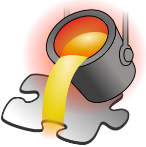 ГОРНО-МЕТАЛЛУРГИЧЕСКАЯ – 14%
из 1,7 МЛН. РАБОТНИКОВ, обследованных в 2016 г. 369 ТЫС. РАБОТНИКОВ (или каждый четвертый) были заняты во вредных условиях труда
МЕРЫ:
*ПРИЧИНЫ ТРАВМАТИЗМА:
Осуществляется совершенствование системы управления профессиональными рисками на предприятиях;
В рамках созданной рабочей группы до конца т.г. будут выработаны предложения предусматривающие усиление требований к проведению аттестации по условиям труда;
В ближайшие три году будут пересмотрены отраслевые нормативы для работников занятых во вредных условиях труда
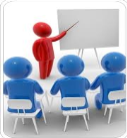 недостатки  в обучении безопасным приемам труда
неудовлетворительная организация производства работ
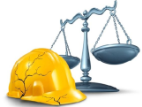 нарушение трудовой и производственной  дисциплины
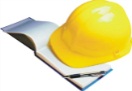 * данные на 1 августа 2017 года